Regressione logistica
Metodi Quantitativi per Economia, Finanza e ManagementEsercitazione n°12
Consegna Lavoro di gruppo
Scadenze per la consegna del lavoro di gruppo:

I scadenza: Lunedì 12 Gennaio 2015
II scadenza: Venerdì 23 Gennaio 2015

Il materiale da consegnare consiste in: 
stampa cartacea della presentazione in Power Point;
un CD/chiavetta USB contenente questionario, base dati in formato Excel, programma SAS, output, presentazione Power Point.


NOTA BENE: se il lavoro di gruppo non viene consegnato entro la data della prima scadenza, non è possibile sostenere l’esame al primo appello da frequentanti
Regressione logistica - Modello
Modello di regressione logistica

si vuole modellare la relazione tra una variabile dipendente dicotomica (0-1) e un insieme di regressori che si ritiene influenzino la variabile dipendente

la variabile dicotomica rappresenta presenza/assenza di un fenomeno (es. abbandono cliente, acquisto prodotto…)

l’obiettivo è stimare l’equazione
dove π:= Pr(Y=1 l X) è la probabilità che il fenomeno si  verifichi
Regressione logistica – Esempio
DATA SET: banca_churn
VARIABILE DIPENDENTE / «TARGET»:
0: non ha abbandonato la banca
1: ha abbandonato la banca
Obiettivo: 
prevedere la probabilità di abbandono a partire da un insieme di variabili indipendenti e capire come queste ultime influenzano l’esito della variabile target
PROC LOGISTIC – Sintassi
Modello di regressione logistica – k regressori
proc logistic data= dataset descending;
	model variabile dipendente= 
              regressore_1
              .
              .
              regressore_k
	
	/stb selection=stepwise slentry=… slstay=…;
	run;
ordina la variabile dipendente
elencare solo le variabili quantitative o dummy
OPTIONS:
selection=stepwise   applica la procedura stepwise per la selezione dei regressori
slentry=… livello di significatività richiesto per il test statistico affinché il singolo regressore possa entrare nel modello
slstay=… livello di significatività richiesto per il test statistico affinché il singolo regressore non sia rimosso dal modello
stb coefficienti standardizzati
Regressione logistica – Sintassi
proc logistic data= corso.Banca_churn descending;
model target=
mesi_bmov pprod utenze mdare mavere flag_acc_sti
eta PremiVita PremiDanni NumAssVita NumAssDanni
AnzCliente
/ selection=stepwise
  slentry=0.01 
  slstay=0.01 
  stb;
run;
Valutazione bontà del modello
Si definiscono PAIRS il numero di coppie di osservazioni (i,h con i≠h)  che in un caso hanno Y=1 e nell’altro Y=0.
La coppia di osservazioni (i,h con i≠h) per la quale Yi =1 e Yh =0 è:
concordante se
tied se
discordante se
Tanto maggiore è il numero dei CONCORDANT (e quindi tanto minore è il numero dei DISCORDANT), tanto più il modello rappresenterà adeguatamente il fenomeno indagato.
Valutazione bontà del modello
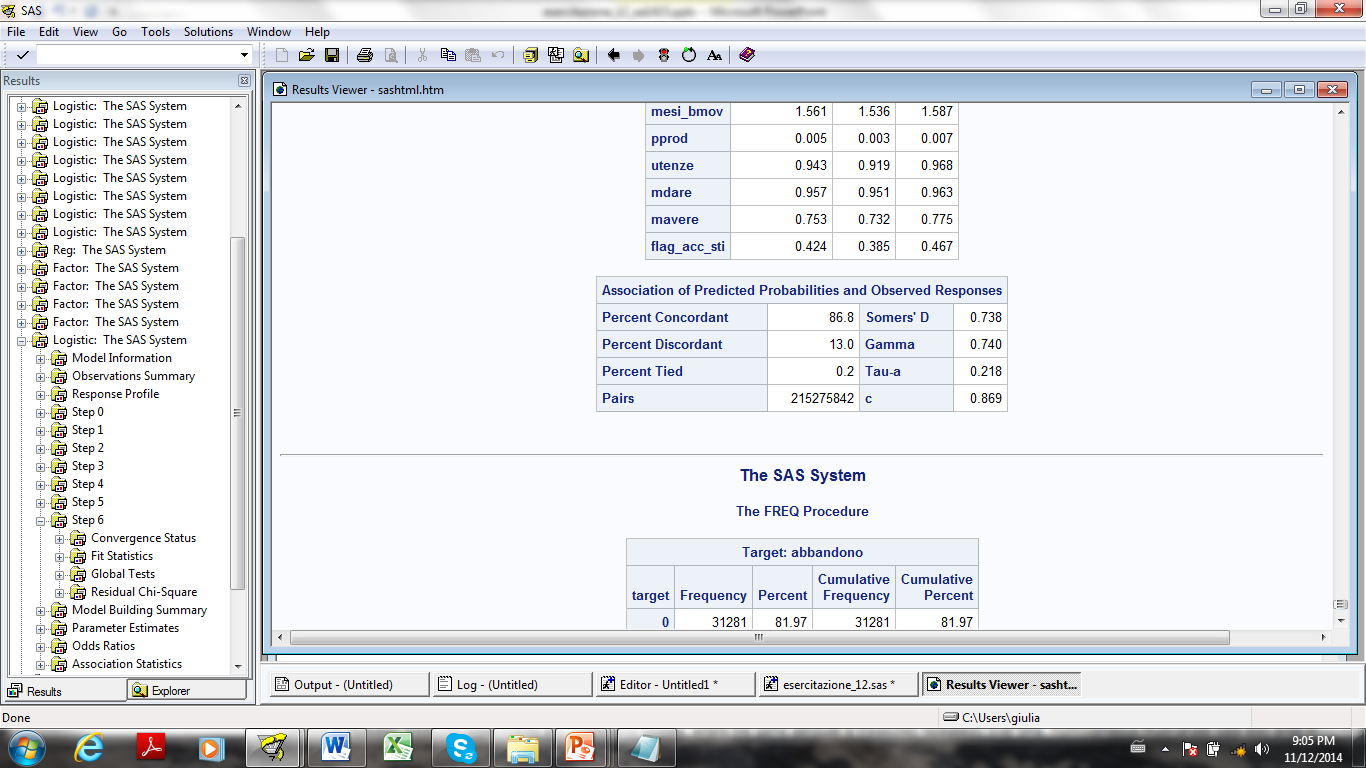 Percentuale di Concordant  valuta la capacità del modello di stimare la probabilità che il fenomeno si verifichi (quanto più la percentuale è alta tanto migliore è il modello)
Altre misure di associazione tra valori predetti e valori osservati  Tanto più questi indicatori sono elevati (si avvicinano a 1), tanto più il modello è “corretto”.
Valutazione bontà del modello
Test di significatività congiunta dei coefficienti
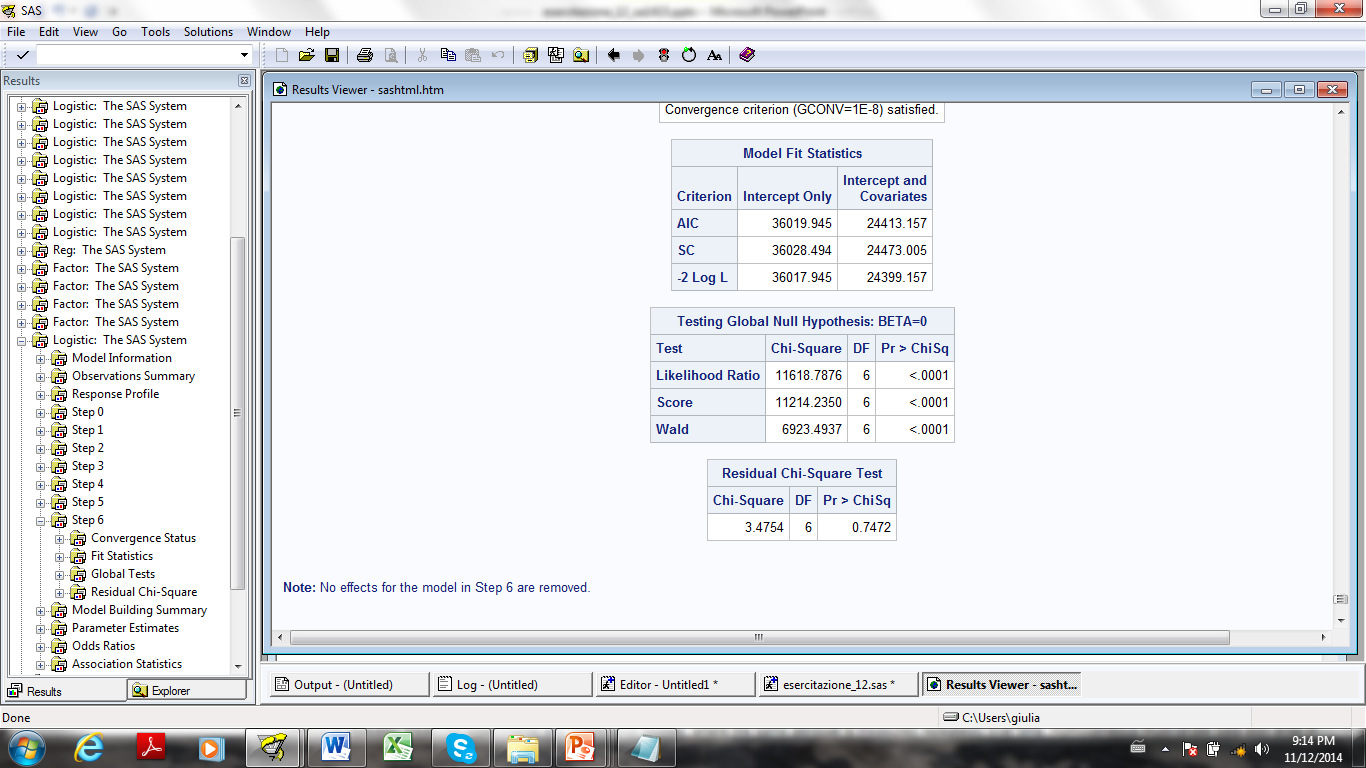 Likelihood ratio test
Score test
Wald test

(equivalenti al test F nella regressione lineare: valuta la capacità esplicativa del modello)
Valutazione bontà del modello
Test di significatività per i singoli coefficienti
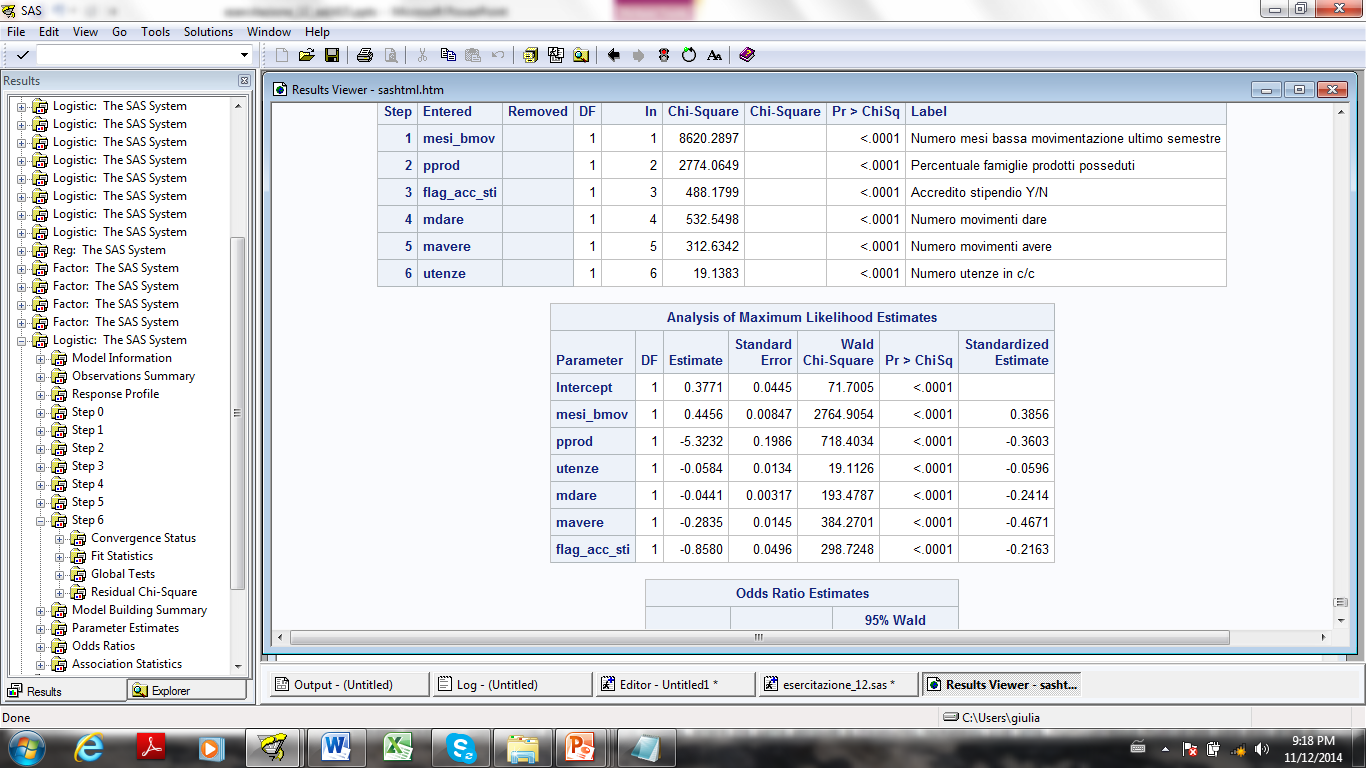 Wald Chi_square test
valuta la significatività dei singoli coefficienti, ossia la rilevanza dei corrispondenti regressori nella spiegazione della variabile dipendente (equivalente al test t nella regressione lineare)
Multicollinearità
Per valutare la presenza di multicollinearità tra i regressori, si usa la PROC REG con opzione VIF
proc reg data= corso.Banca_churn ;
model target= mesi_bmov pprod utenze
mdare mavere flag_acc_sti
/ vif;
run;
quit;
Si leggono solo i valori del VIF
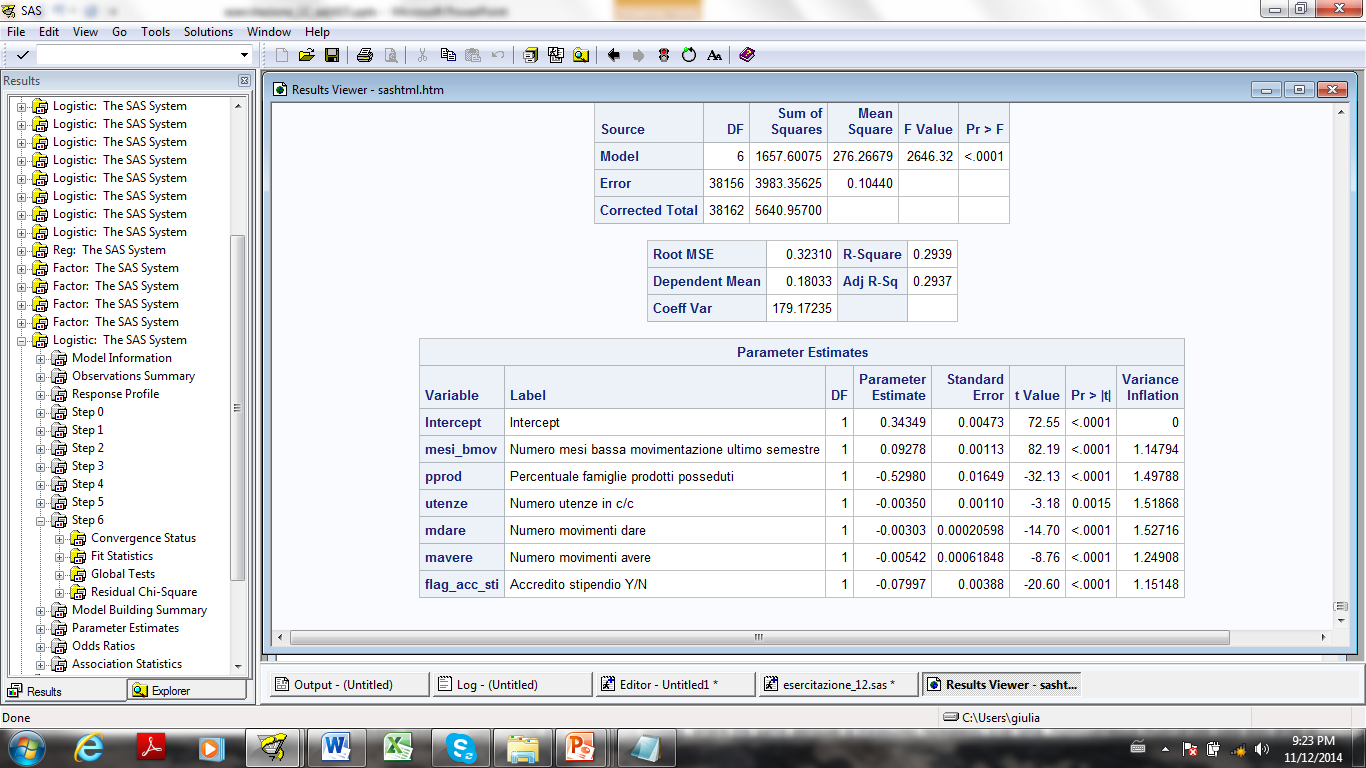 Multicollinearità
Per risolvere il problema della multicollinearità, è possibile ricorrere all’analisi fattoriale.
Eseguire l’analisi fattoriale considerando TUTTE le variabili indipendenti di partenza (l’esito della stepwise potrebbe essere stato influenzato dalla presenza di multicollinearità);
Se si ricorre all’analisi fattoriale unicamente per sanare il problema della multicollinearità, considerare TUTTE le componenti principali calcolate come regressori

proc factor data=corso.banca_churn fuzz=0.35 N=12 rotate=varimax reorder out=corso.factors;
var mesi_bmov pprod utenze mdare mavere flag_acc_sti eta PremiVita PremiDanni NumAssVita NumAssDanni AnzCliente;
quit;
Multicollinearità
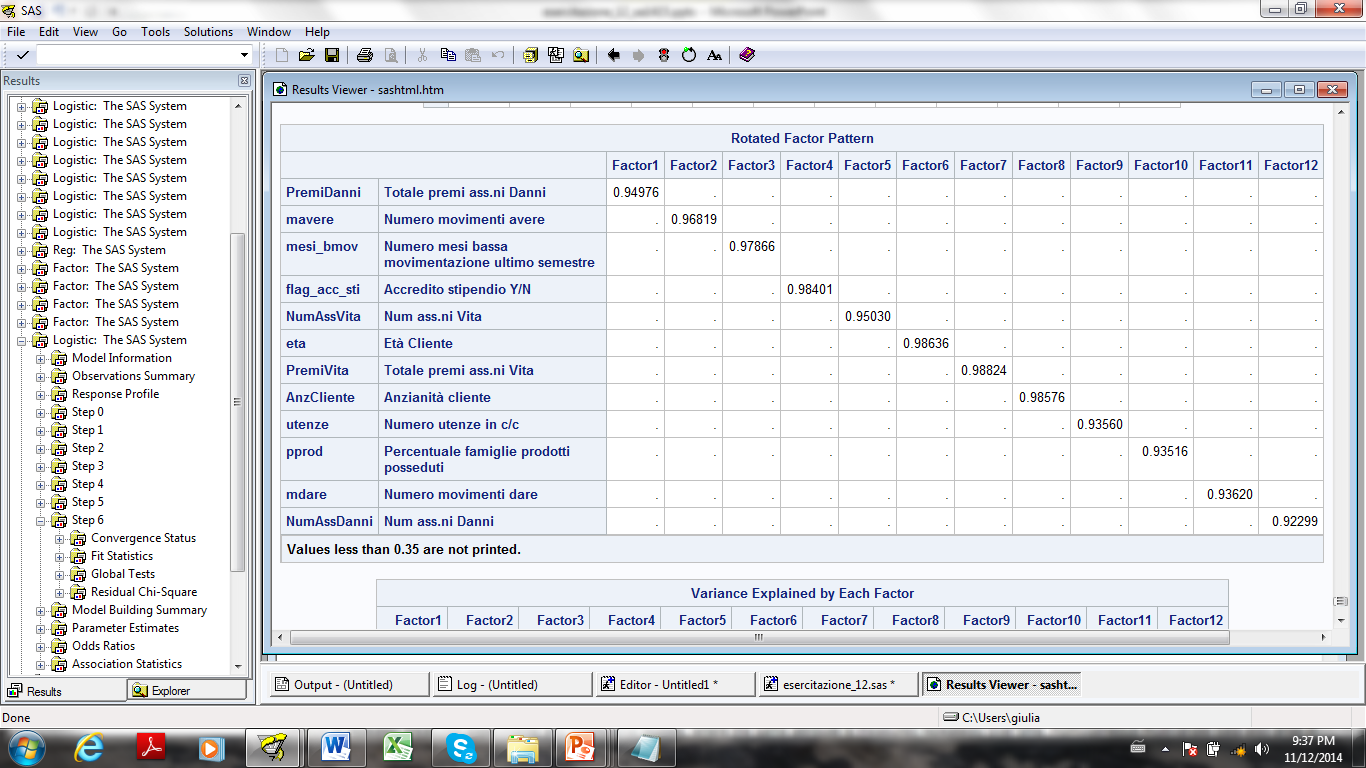 Factor1 rappresenta la variabile originaria PremiDanni
Factor2 rappresenta la variabile originaria mavere
…
Stima modello
proc logistic data= corso.factors descending;
model target= Factor1 Factor2 Factor3 Factor4 Factor5 Factor6 Factor7 Factor8 Factor9 Factor10 Factor11 Factor12 
/selection=stepwise  slentry=0.01   slstay=0.01  stb;
run;
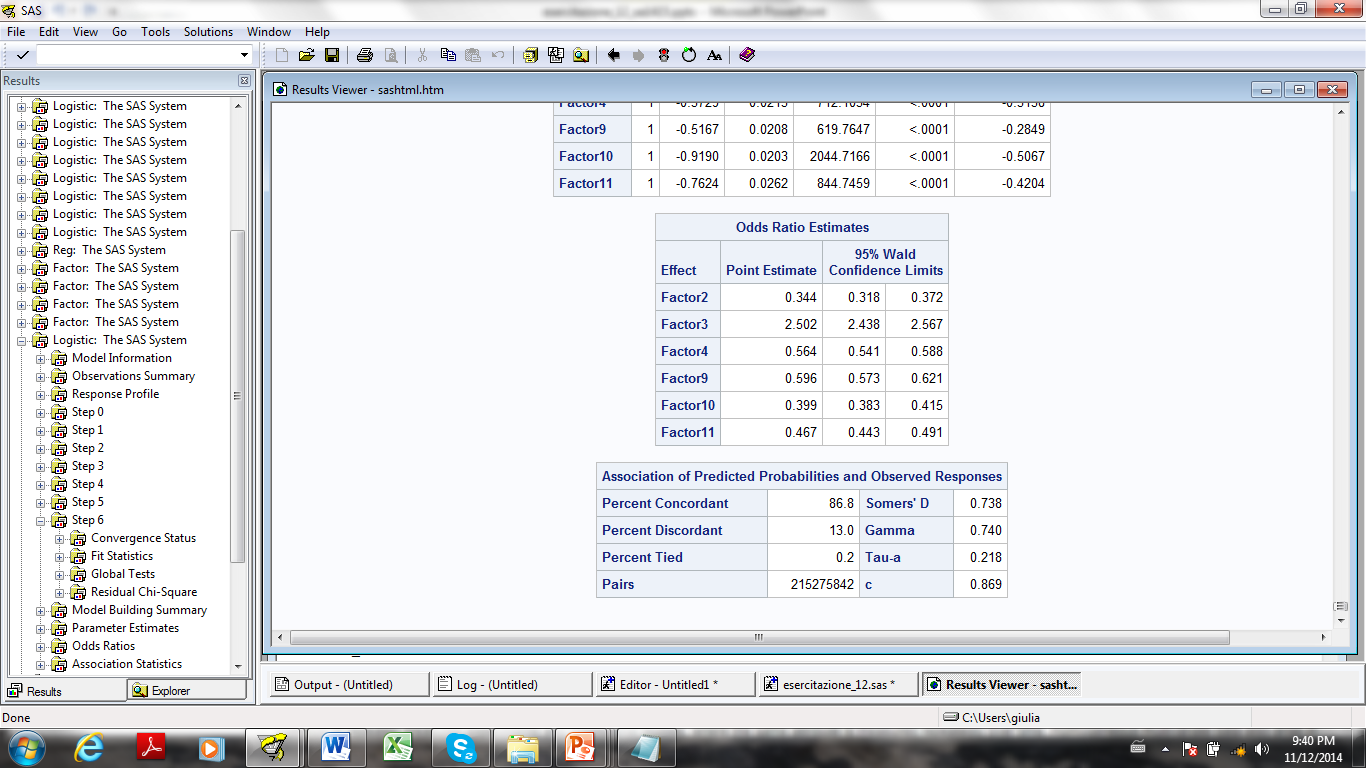 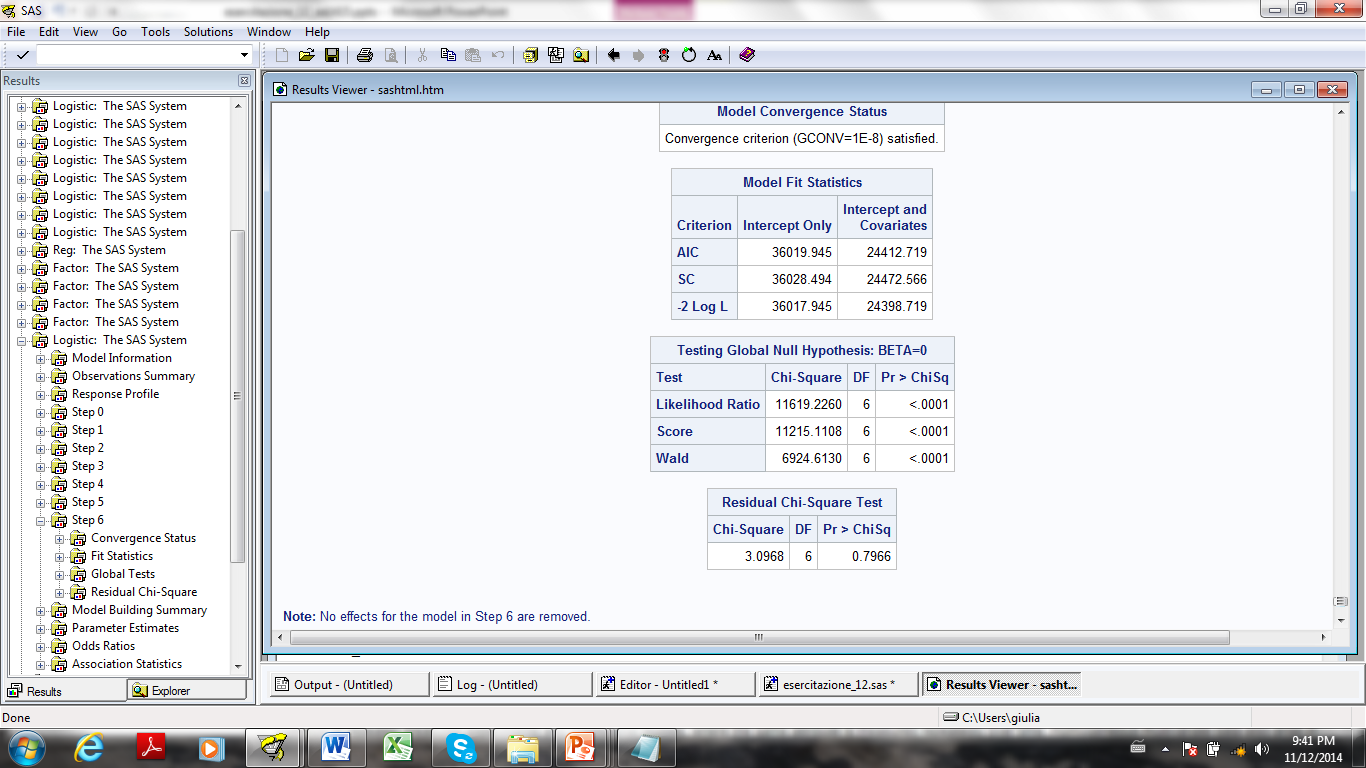 Stima modello
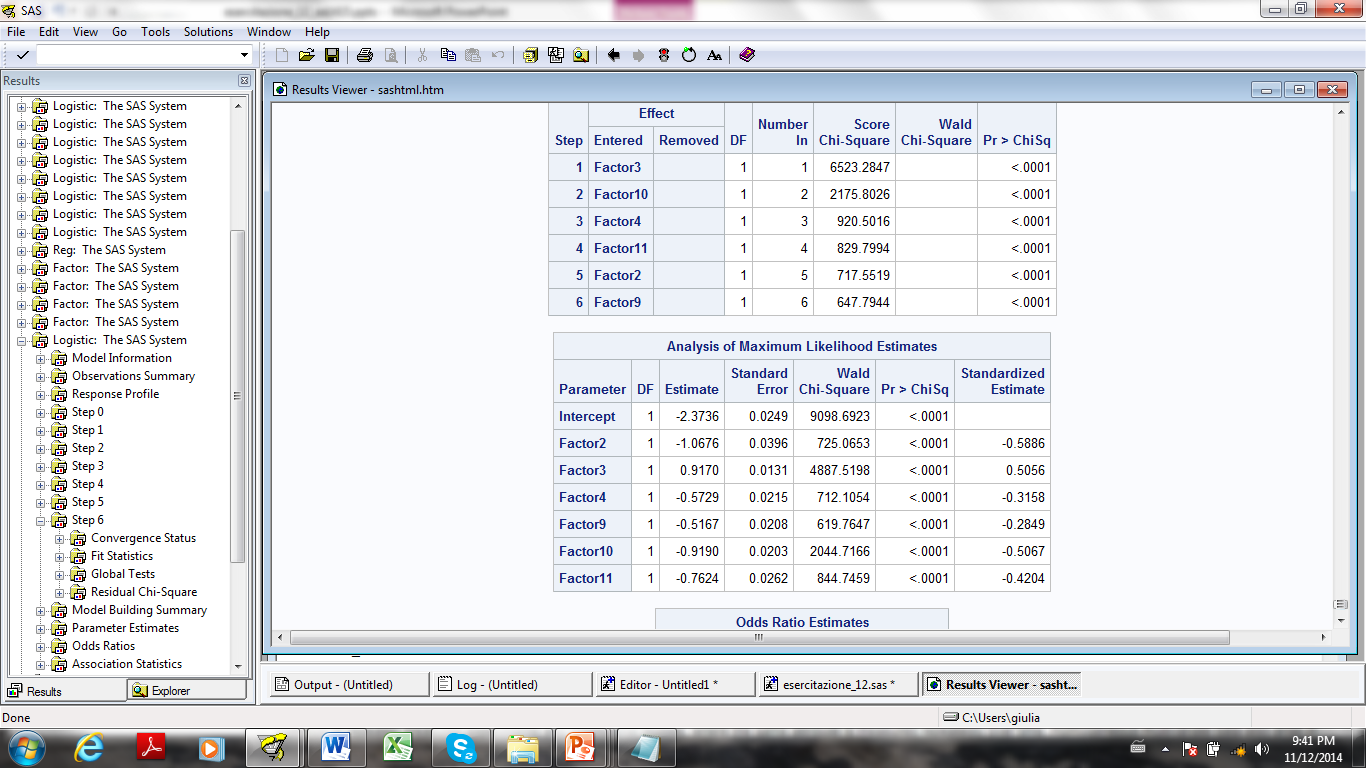 Factor2    numero movimentazioni avere
Factor3    numero mesi bassa movimentazione ultimo semestre 
Factor4    flag accredito stipendio
Factor9    numero utenze in c/c
Factor10  % famiglie prodotti posseduti
Factor11  numero movimentazioni dare
Interpretazione dei Coefficienti
Importanza dei regressori
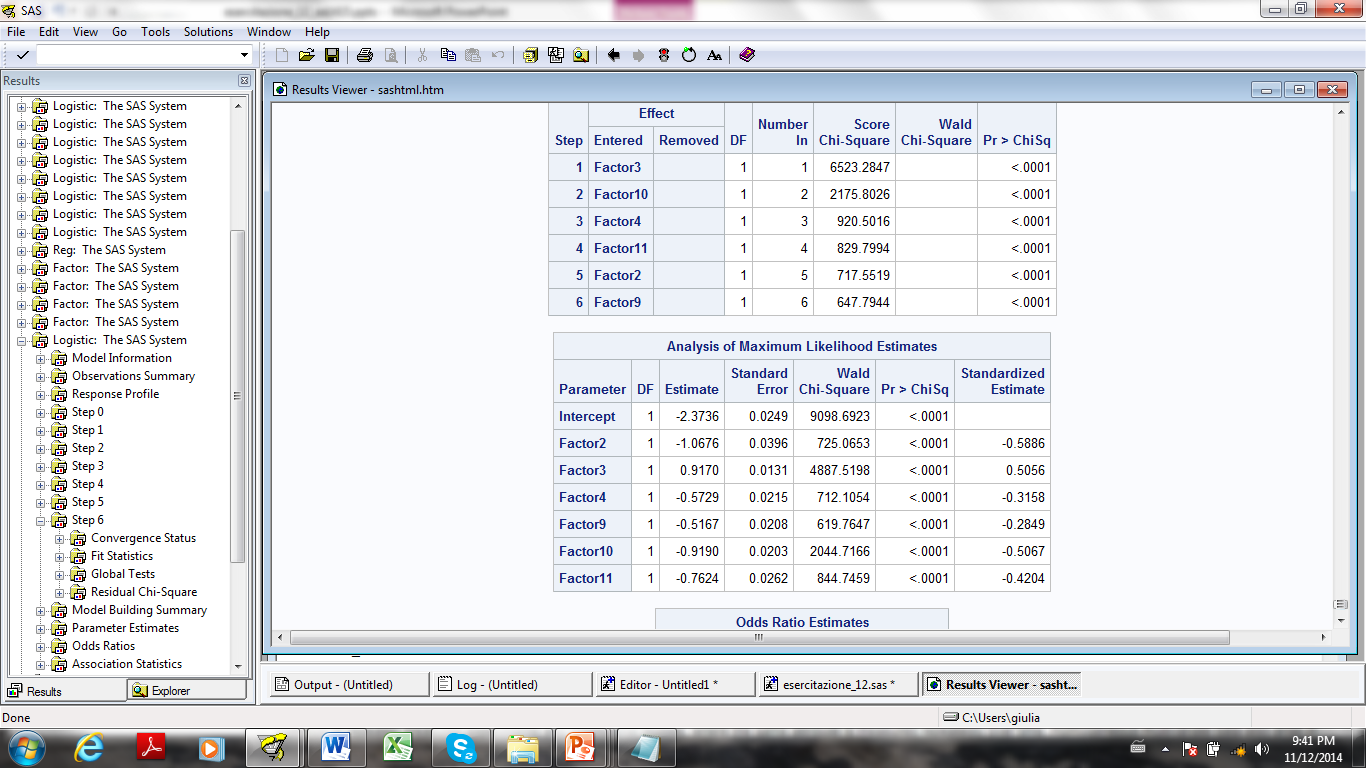 Si ordinano i regressori in modo decrescente rispetto al valore assoluto del coefficiente standardizzato.
Il fattore 2 (numero movimenti avere) è il regressore maggiormente influente nel modello.
Interpretazione dei Coefficienti
Analisi del segno dei coefficienti
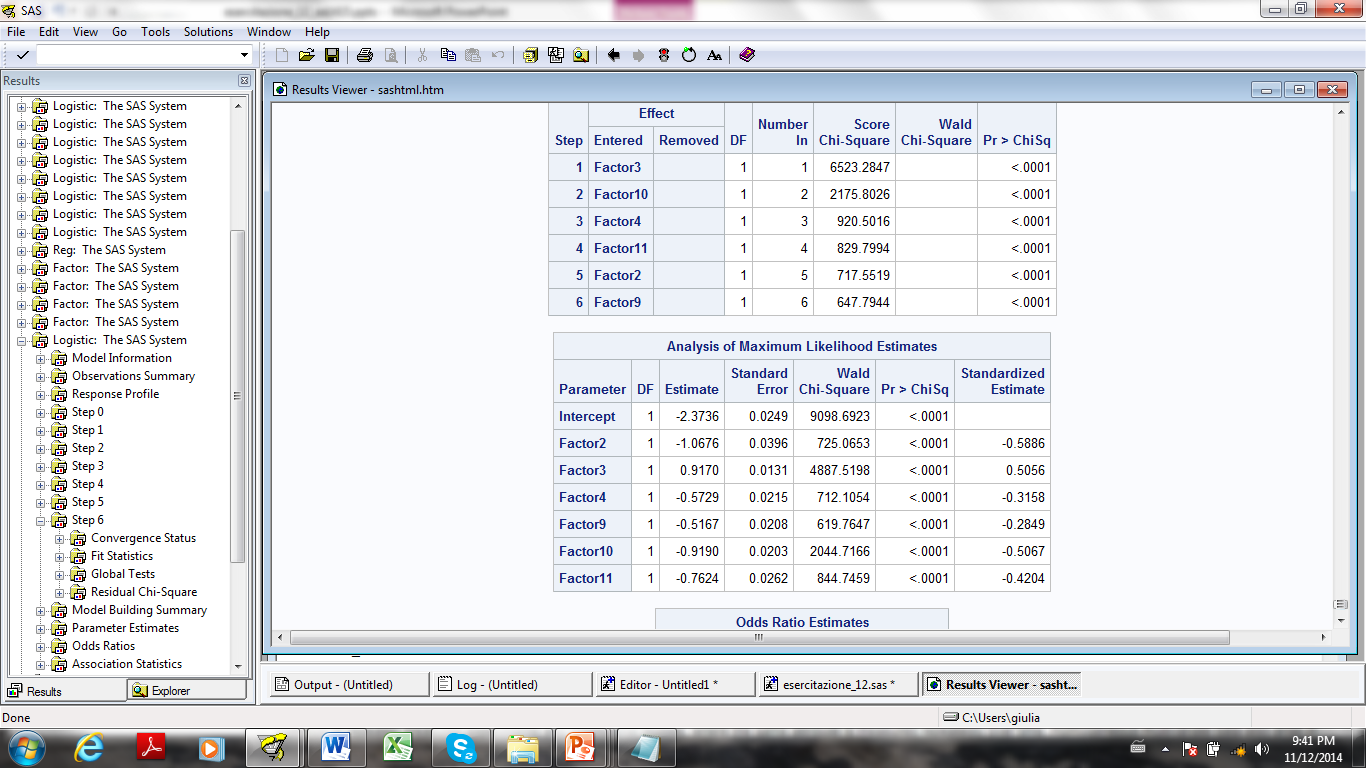 Più è bassa la movimentazione di C/C nell’ ultimo semestre più aumenta la probabilità di abbandono (coeff. std. Factor3= 0.5056 segno positivo)
Piu è alta la % di famiglie di prodotti bancari posseduti più diminuisce la probabilità di abbandono (coeff. std. Factor10= - 0.5067 segno negativo)
La presenza dell’accredito dello stipendio in C/C diminuisce la probabilità di abbandono (coeff. std. Factor4= - 0.3158 segno negativo)
Regressione logistica – Passi da fare
Individuare la variabile oggetto di analisi (variabile dipendente dicotomica (0/1)) e i potenziali regressori (variabili quantitative o dummy)
Stimare un modello di regressione logistica utilizzando il metodo di selezione automatica STEPWISE per selezionare le variabili 
Valutare:
la bontà del modello (percentuale di Concordant e altre misure di associazione tra valori predetti e valori osservati) 
la significatività congiunta dei coefficienti (Likelihood ratio test/Score test/Wald test )
la significatività dei singoli coefficienti stimati (Wald Chi-square test)
Regressione logistica – Passi da fare
Valutare la presenza di multicollinearità tra i regressori (utilizzare la PROC REG con opzione VIF)
Nel caso di multicollinearità provvedere alla risoluzione del problema, ad esempio tramite un’analisi fattoriale
Stimato il modello finale, procedere all’interpretazione dei regressori, valutandone importanza nella spiegazione della variabile target, e segno dei coefficienti